Lecture 15Compiler Optimizations
CS213 – Intro to Computer Systems
Branden Ghena – Winter 2024
Slides adapted from:Bryant, O’Hallaron (CMU), Garcia, Weaver (UC Berkeley)
Administrivia
SETI Lab is out and ready to be worked on
Today is the last of the material that will be helpful towards it
Be careful with this one:
Lots of C code to understand and write
Last call on SETI Lab Partnership Survey

Homework 4 due on Thursday

Reminder: midterm 2 on Tuesday of exam week
Covers material from the second half of class
2
Today’s Goals
Discuss the role of a compiler

Explore basic optimizations at both the local and global levels

Understand limitations of optimizations

Describe how GCC can be configured to use these optimizations
3
Outline
Compilers and Optimizations

Local Optimizations
Global Optimizations

Obstacles to Optimization

GNU C Compiler (GCC)
4
How do we get code to run on a machine?
CPU only understands “machine code”
All other languages must either be interpreted or compiled


The very bad old days: write hexadecimal instructions by hand
This was back in the 1940s and the days of vacuum tubes
Hook up wires and switches to form data input
5
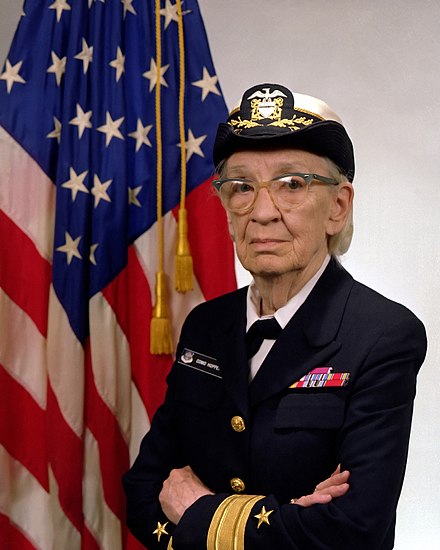 Rear Admiral Grace Hopper
Popularized term “debugging”
After finding a literal moth in their computer






Invented first compiler in 1951
“I decided data processors ought to be able to write their programs in English, and the computers would translate them into machine code”
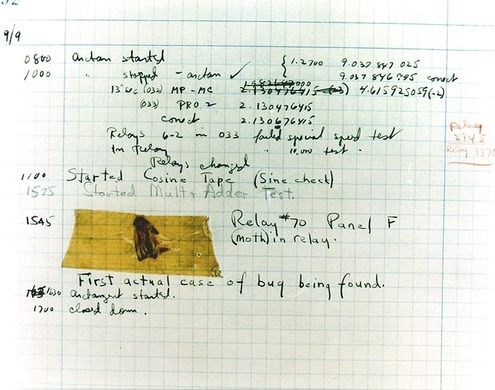 6
Other Compilers Champions
John Backus
Developed FORTRAN in 1957

“Much of my work has come from being lazy. I didn't like writing programs, and so, when I was working on the IBM 701, I started work on a programming system to make it easier to write programs”
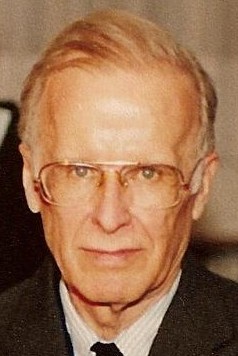 Fran Allen
Pioneer of compiler optimization techniques

Wrote a 1966 paper introducing control flow graphs, which are central to compiler theory

First woman to win the Turing Award
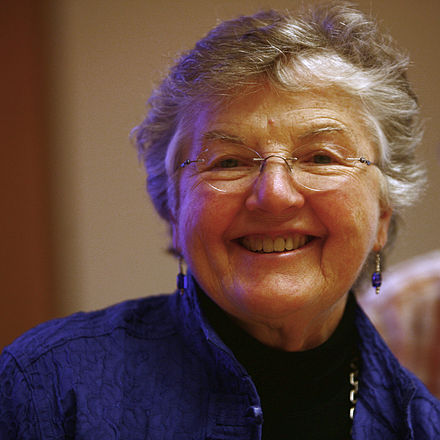 7
C compilation steps
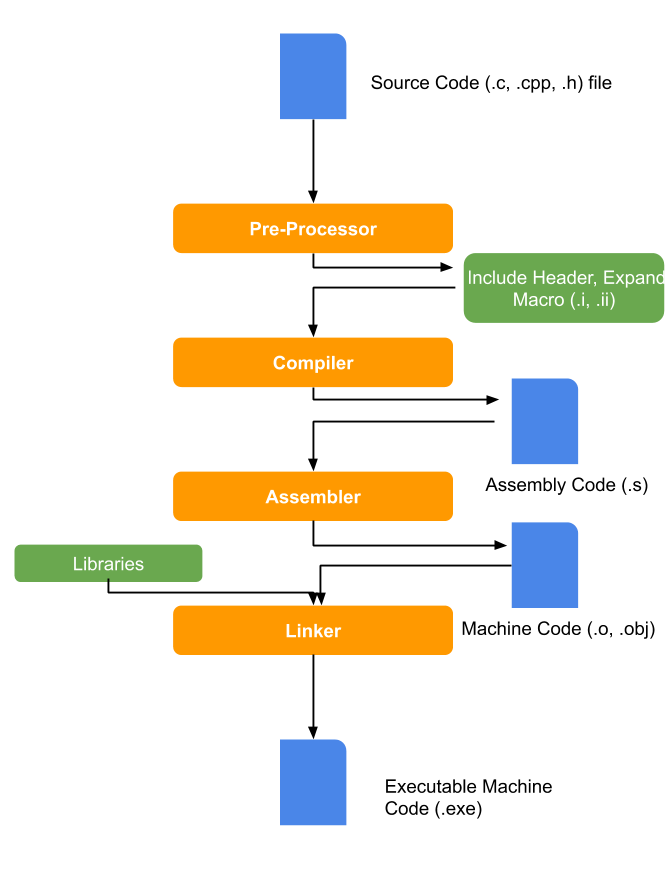 Pre-processor
Text insertion of macros and #includes
Compiler
Transform C source into assembly
Also perform optimizations along the way
Assembler
Transform assembly into machine code
Linker
Place code at real addresses and fixup
8
Optimizations
An optimization is a code transformation with the goal of making a program faster
Can be done manually, by a programmer
Or can be done automatically, by a compiler
MUST maintain the exact same behavior

Some optimizations are processor-dependent
They take advantage of unique processor capabilities
Example: right shift instead of divide by powers of two

Some optimizations are processor-independent
They make programs faster regardless of processor
Example: removing redundant code
9
General goals of compiler optimization
Minimize number of instructions
Don’t do calculations more than once
Don’t do unnecessary calculations at all
Avoid slow instructions

Avoid waiting for memory
Keep everything in registers whenever possible
Access memory in cache-friendly patterns

Avoid branching
Branches are slow for all modern processor architectures
Don’t make unnecessary decisions
Make it easier for the CPU to predict branches whenever possible
10
Compilation is a pipeline (and many stages are repeated)
Hundreds! Many repeated.
11
Two categories of optimizations
entry
Local optimizations
Work within a single basic block(chunks of code with no gotos or labels)
Examples: combining constants, eliminating dead code

Global optimizations
Work across the “control flow graph” of an entire function
Examples: loop transformations

Optimizations are often limited to function boundaries
setup
Easy?
easy
complex
loop
Done?
exit
12
Outline
Compilers and Optimizations

Local Optimizations
Global Optimizations

Obstacles to Optimization

GNU C Compiler (GCC)
13
Constant Folding
Do arithmetic in the compilerlong mask = 0xFF << 8;	  →   long mask = 0xFF00;

Any expression with constant inputs can be folded
Might even be able to remove library calls in some cases…
size_t namelen = strlen("Harry Bovik");
→	 size_t namelen = 11;
14
[Speaker Notes: Probably the most obvious local optimization there is: if you can have the compiler do some math, instead of doing it when the program is run, that’s a win.  For example, you remember all those wacky expressions you had to write in data lab to get big constants? If you go back and disassemble your solutions you’ll probably see hex FF00 instead of hex FF shift left 8, and so on.

Really clever compilers might be able to fold through C library functions with constant arguments.]
Strength reduction
Replace expensive operations with cheaper oneslong a = b * 5;→	long a = (b << 2) + b;

Multiplication and division are the usual targets
Multiplication is often hiding in memory access expressions
Example: array indexing
15
[Speaker Notes: Another easy, reliable local optimization is to replace expensive machine instructions with cheap ones.  This is the optimizer that likes to turn mul into lea.]
Dead code elimination
Don’t emit code that will never be executedif (0) { puts("Kilroy was here"); }if (1) { puts("Only bozos on this bus"); }

Don’t emit code whose result is overwrittenx = 23;x = 42;
These may look silly, but...
Can be produced by other optimizations
Assignments to x might be far apart
16
[Speaker Notes: If code is never going to be executed, don’t write it out!  And don’t do any calculations that would only be used by code that’s never executed, or that has its result overwritten before it’s used.

You might be thinking “why would anyone write that in the first place?” but other optimizations often make code be dead.  Maybe that “if zero” was “if some arithmetic that the constant folder evaluated to zero” in the source code.

This is arguably a global optimization – it changes the control flow graph -- but it’s so easy and reliable it usually gets lumped with the local ones.]
Common Subexpression Elimination
Factor out repeated calculations or memory accesses
Only do them once
Makes code closer to the assembly representation too
norm[i] = v[i].x*v[i].x + v[i].y*v[i].y;

optimized →  
			slot = &v[i];
			x = slot->x;
			y = slot->y;
			norm[i] = x*x + y*y;
17
[Speaker Notes: If you’ve got to do a calculation, only do it once, and remember the result.  This complex expression reads from memory four times, but we can calculate the address of v[i] just once…

… and we can load dot x and dot y from memory once each

… and finally we can do all the arithmetic in registers.

This can be a local or a global optimization and there are at least five different algorithms for it.]
Break + Question
int a = 5;
int x = 2*a;
int y = x+6;
int t = x * y;
if (t < 0) {
  printf(“Message 1\n”);
} else {
  printf(“Message 2\n”);
}
Optimize the code snippet as much as possible
18
Break + Question
int a = 5;
int x = 2*a;
int y = x+6;
int t = x * y;
if (t < 0) {
  printf(“Message 1\n”);
} else {
  printf(“Message 2\n”);
}
Optimize the code snippet as much as possible

Result:printf(“Message 2\n”);

t is always 160
Fold constants
160 is never less than 0
Remove dead code
19
Outline
Compilers and Optimizations

Local Optimizations
Global Optimizations

Obstacles to Optimization

GNU C Compiler (GCC)
20
Inlining
Copy body of a function into its caller(s)
Can create opportunities for many other optimizations
Can make code much bigger and therefore slower (if larger than cache!)
int pred(int x) {
    if (x == 0)
        return 0;
    else
        return x - 1;
}

int func(int y) {
    return pred(y)
         + pred(0)
         + pred(y+1);
}
int func(int y) {
  int tmp;
  if (y == 0) tmp = 0; else tmp = y - 1;
  if (0 == 0) tmp += 0; else tmp += 0 - 1;
  if (y+1 == 0) tmp += 0; else tmp += (y + 1) - 1;
  return tmp;
}
21
[Speaker Notes: One of the most important global optimizations is inlining.  Take a short function and copy its body in place of all calls to it.  Obviously this cuts out the function call overhead, but it also gets around that one-function-at-a-time restriction and gives the compiler opportunities to do more other optimizations.  Here we have two simple functions and there’s not much to do to either one by itself, but if we combine them…]
Inlining
Copy body of a function into its caller(s)
Can create opportunities for many other optimizations
Can make code much bigger and therefore slower (if larger than cache!)
int pred(int x) {
    if (x == 0)
        return 0;
    else
        return x - 1;
}

int func(int y) {
    return pred(y)
         + pred(0)
         + pred(y+1);
}
int func(int y) {
  int tmp;
  if (y == 0) tmp = 0; else tmp = y - 1;
  if (0 == 0) tmp += 0; else tmp += 0 - 1;
  if (y+1 == 0) tmp += 0; else tmp += (y + 1) - 1;
  return tmp;
}
Always true
Does nothing
Can constant fold
22
[Speaker Notes: Now each of the function calls is an expression that we can optimize based on the value of x at each call site.]
Inlining
Copy body of a function into its caller(s)
Can create opportunities for many other optimizations
Can make code much bigger and therefore slower (if larger than cache!)
int func(int y) {
  int tmp;
  if (y == 0) tmp = 0; else tmp = y - 1;
  if (0 == 0) tmp += 0; else tmp += 0 - 1;
  if (y+1 == 0) tmp += 0; else tmp += (y + 1) - 1;
  return tmp;
}
int func(int y) {
  int tmp = 0;
  if (y != 0) tmp = y - 1;
  if (y != -1) tmp += y;
  return tmp;
}
End result is MUCH simpler!
23
[Speaker Notes: And so inlining plus local optimizations produces this much simpler function.

This kind of opportunity to simplify the code after inlining, comes up a whole lot in C++ with template functions.  If you ever wondered why almost the entire implementation of std::string and std::map is in the header files?  It’s so the compiler can inline all of it and then simplify it down to the cases that matter for the actual program.

The catch to inlining is that if you do it too much, the program can become really big.  Too big for the instruction cache.  That makes it slow no matter what.]
Code Motion
Move calculations out of a loop
Only valid if every iteration would produce same result
long j;for (j = 0; j < n; j++) {    a[n*i+j] = b[j];
}
				 →
long j;
 int ni = n*i; for (j = 0; j < n; j++) {     a[ni+j] = b[j]; }
24
[Speaker Notes: Sometimes a program computes the same value over and over because the expression is inside a loop.  If every iteration of the loop computes the same result, we say the calculation is a ‘loop invariant’ and we move it to above the loop.  It’s CSE in time instead of space.  In the example, n times I is invariant so we make a temp variable for it.]
Loop Transformations
Rearrange entire loop nests for maximum efficiency
/* Two stages of some calculation */
void compute(double *a, double *b, long n) {
  for (long i = 0; i < n; i++)
    for (long j = 0, j < n; j++)
      a[j*n + i] = atan2(i, j);

  for (long i = 0; i < n; i++)
    for (long j = 0, j < n; j++)
      b[i*n + j] = a[i*n + j] + (i >= 1 && j >= 1)
                   			? a[(i-1)*n + (j-1)]
                   			: 0;
}
25
[Speaker Notes: Also called “loop nest optimization.” 

Here’s a messy calculation with two stages, each of which is a two-deep loop nest.  Compilers put scary amounts of algebra into making this kind of code go fast because guess what: most of a computer’s CPU time is spent in loops.]
Loop Transformations
Loop interchange: do iterations in cache-friendly order
/* Two stages of some calculation */
void compute(double *a, double *b, long n) {
  for (long i = 0; i < n; i++)
    for (long j = 0, j < n; j++)
      a[i*n + j] = atan2(j, i);

  for (long i = 0; i < n; i++)
    for (long j = 0, j < n; j++)
      b[i*n + j] = a[i*n + j] + (i >= 1 && j >= 1)
                   			? a[(i-1)*n + (j-1)]
                   			: 0;
}
26
[Speaker Notes: It doesn’t matter what order the first loop nest is done in, so – assuming the compiler knows that, which it probably does for atan2 – it can swap the roles of I and J so that the A matrix is written in cache-friendly order.  This is called loop interchange because it’s logically the same as swapping the two loops.   I wrote it this way because …]
Loop Transformations
Loop fusion: combine adjacent loops with the same limits
/* Two stages of some calculation */
void compute(double *a, double *b, long n) {
  for (long i = 0; i < n; i++) {
    for (long j = 0, j < n; j++) {
      a[i*n + j] = atan2(j, i);

  for (long i = 0; i < n; i++)
    for (long j = 0, j < n; j++)
      b[i*n + j] = a[i*n + j] + (i >= 1 && j >= 1)
                   			? a[(i-1)*n + (j-1)]
                   			: 0;
    }
  }
}
27
[Speaker Notes: … the next optimization, loop fusion, is going to notice that the two loop nests have the exact same limits and no conflicting side effects, and so we can do them at the same time.  This reduces the amount of branching and bookkeeping and also makes better use of memory cache – now we are using a[i*n+j] right after we set it.]
Loop Transformations
Induction variable elimination: replace loop indices with algebra
/* Two stages of some calculation */
void compute(double *a, double *b, long n) {
  for (long i = 0; i < n*n; i++) {
    for (long j = 0, j < n; j++) {
      a[i] = atan2(i%n, i/n);



      b[i]      = a[i] + (i >= n && i%n >= 1)
                   		? a[i – n - 1]
                   		: 0;
    }
  }
}
28
[Speaker Notes: The inner loop always runs from zero to N-1, and we’re always working with array element i*n+j, and that means we can combine the inner and outer loops and get rid of j by doing math on I instead.
This is mainly valuable if it frees up registers that we need for something else. It also means fewer, more predictable branches.
The compiler might not do it in this case because it introduces a division, yuck, slow.  Of course, we’re calling a trig function on every iteration, that’s even slower.]
Loop Transformations
/* Two stages of some calculation */
void compute(double *a, double *b, long n) {
  for (long i = 0; i < n; i++)
    for (long j = 0, j < n; j++)
      a[j*n + i] = atan2(i, j);

  for (long i = 0; i < n; i++)
    for (long j = 0, j < n; j++)
      b[i*n + j] = a[i*n + j] + (i >= 1 && j >= 1)
                   ? a[(i-1)*n + (j-1)] : 0;
}
Top is the original code

Bottom is the transformed version



Note: still O(n2) complexity!

But the constant factor is much smaller than before
/* Two stages of some calculation */
void compute(double *a, double *b, long n) {
  for (long i = 0; i < n*n; i++) {
      a[i] = atan2(i%n, i/n);
      b[i] = a[i] + (i >= n && i%n >= 1)
                   ? a[i – n - 1] : 0;
  }
}
29
[Speaker Notes: The inner loop always runs from zero to N-1, and we’re always working with array element i*n+j, and that means we can combine the inner and outer loops and get rid of j by doing math on I instead.
This is mainly valuable if it frees up registers that we need for something else. It also means fewer, more predictable branches.
The compiler might not do it in this case because it introduces a division, yuck, slow.  Of course, we’re calling a trig function on every iteration, that’s even slower.]
Break + Quiz
Optimize the following code:    (hint: could be MUCH smaller)
long multi_loop(long orig_value) {    long new_value = 0;    for (int i=0; i<4; i++) {        for (int j=0; j<8; j++) {            new_value += 1;        }        new_value += orig_value;    }    return new_value;}
30
Break + Quiz
Optimize the following code:    (hint: could be MUCH smaller)
long multi_loop(long orig_value) {    long new_value = 0;    for (int i=0; i<4; i++) {        for (int j=0; j<8; j++) {            new_value += 1;        }        new_value += orig_value;    }    return new_value;} 

long multi_loop(long orig_value) {
    return 4*orig_value + 32;}
31
Outline
Compilers and Optimizations

Local Optimizations
Global Optimizations

Obstacles to Optimization

GNU C Compiler (GCC)
32
Limits to compiler optimization
Generally cannot improve algorithmic complexity
Only constant factors, but those can be worth 10x or more…

MUST NOT cause any change in program behavior
Programmer may not care about “edge case” behavior, but compiler does not know that
Exception: language may declare some changes acceptable (UNDEFINED BEHAVIOR)

Often only analyze one function at a time
Whole-program analysis (“LTO”, link-time optimizations) expensive but gaining popularity
Exception: inlining merges multiple functions into one

Tricky to anticipate run-time inputs
Guiding optimization based on expected inputs can help with the common case, but…
“Worst case” performance can be just as important as “normal”
33
[Speaker Notes: Compilers aren’t magic and they aren’t creative. This means they can’t do everything for you.
In most cases they can’t make your algorithm better.  They can edit all the unnecessary instructions out of your bubble sort, but it will still be bubble sort, not quicksort.
They don’t know what’s in or out of scope of your design, so they can’t change any behavior, not even edge-case behavior you never cared about… unless the language says it’s OK. A language spec might allow its compilers to apply the associative law to floating-point calculations even though floating point arithmetic isn’t associative.
They usually only look at one function at a time, just to keep compilation time down—except that inlining merges many functions into one.
And they typically have no information about what will happen when the program is run.]
Optimization Challenges
Memory aliasing

Function calls

Non-associative arithmetic

Larger cache optimizations
34
Memory Aliasing
Code updates b[i] on every iteration
/* Sum rows of n X n matrix a and store in vector b. */
void sum_rows1(double *a, double *b, long n) {
    long i, j;
    for (i = 0; i < n; i++) {
	b[i] = 0;
	for (j = 0; j < n; j++)
	    b[i] += a[i*n + j];
    }
}
b[i] should just be placed in a register and only a single memory write should occur
35
[Speaker Notes: A is N-by-N square matrix and we want to sum up the values in each row and put the sums in another array B.

The compiler loads b[i] from memory, adds a[i][j], and writes it back, on each cycle.  Why?]
Memory Aliasing
Code updates b[i] on every iteration
Why couldn’t compiler optimize this away?
/* Sum rows of n X n matrix a and store in vector b. */
void sum_rows1(double *a, double *b, long n) {
    long i, j;
    for (i = 0; i < n; i++) {
	b[i] = 0;
	for (j = 0; j < n; j++)
	    b[i] += a[i*n + j];
    }
}
# sum_rows1 inner loop
.L4:
  movsd   (%rsi,%rax,8), %xmm0  # FP load
  addsd   (%rdi), %xmm0	   # FP add
  movsd   %xmm0, (%rsi,%rax,8)  # FP store
  addq    $8, %rdi
  cmpq    %rcx, %rdi
  jne     .L4
36
[Speaker Notes: A is N-by-N square matrix and we want to sum up the values in each row and put the sums in another array B.

The compiler loads b[i] from memory, adds a[i][j], and writes it back, on each cycle.  Why?]
Memory Aliasing
/* Sum rows of n X n matrix a and store in vector b. */
void sum_rows1(double *a, double *b, long n) {
    long i, j;
    for (i = 0; i < n; i++) {
	b[i] = 0;
	for (j = 0; j < n; j++)
	    b[i] += a[i*n + j];
    }
}
Compiler MUST consider that memory aliasing could occur
Unless it can prove it is impossible
Value of B:
A and B overlap in memory?
init:  [4, 8, 16]
double A[9] = 
  { 0,   1,   2,
    4,   8,  16,
   32,  64, 128};

sum_rows1(A, &(A[3]), 3);
double A[9] = 
  { 0,   1,   2,
    0,   8,  16,
   32,  64, 128};
double A[9] = 
  { 0,   1,   2,
    0,   8,  16,
   32,  64, 128};
double A[9] = 
  { 0,   1,   2,
    1,   8,  16,
   32,  64, 128};
double A[9] = 
  { 0,   1,   2,
    3,   8,  16,
   32,  64, 128};
double A[9] = 
  { 0,   1,   2,
    3,   0,  16,
   32,  64, 128};
double A[9] = 
  { 0,   1,   2,
    3,   3,  16,
   32,  64, 128};
double A[9] = 
  { 0,   1,   2,
    3,   6,  16,
   32,  64, 128};
double A[9] = 
  { 0,   1,   2,
    3,  22,  16,
   32,  64, 128};
double A[9] = 
  { 0,   1,   2,
    3,  22,   0,
   32,  64, 128};
double A[9] = 
  { 0,   1,   2,
    3,  22,  32,
   32,  64, 128};
double A[9] = 
  { 0,   1,   2,
    3,  22,  96,
   32,  64, 128};
double A[9] = 
  { 0,   1,   2,
    3,  22, 224,
   32,  64, 128};
i = 0: [3, 8, 16]
i = 1: [3, 22, 16]
i = 2: [3, 22, 224]
37
[Speaker Notes: Well, what if B is inside A? Then, every time we modify B, we change the values in A and that might change what the next addition produces.  Watch what happens to the values in A as I step through the loop.

Remember I said the compiler can’t change any program behavior? That it doesn’t know what the programmer wanted? This could have been what the programmer wanted, even though what you get in B is not the sum of each row in A as it was before the call.

This is called pointer aliasing, or memory aliasing.]
Avoiding aliasing penalties: with local variable
Use a local variable for intermediate results
/* Sum rows of n X n matrix a and store in vector b. */
void sum_rows2(double *a, double *b, long n) {
    long i, j;
    for (i = 0; i < n; i++) {
	double val = 0;
	for (j = 0; j < n; j++)
	    val += a[i*n + j];
	b[i] = val;
    }
}
# sum_rows2 inner loop
.Loop:
        addsd   (%rdi), %xmm0	# FP load + add
        addq    $8, %rdi
        cmpq    %rax, %rdi
        jne     .Loop
38
Avoiding aliasing penalties: aliasing still occurs
Still changes A if aliased because that’s what the code specifies
/* Sum rows of n X n matrix a and store in vector b. */
void sum_rows2(double *a, double *b, long n) {
    long i, j;
    for (i = 0; i < n; i++) {	double val = 0;
	for (j = 0; j < n; j++)
	    val += a[i*n + j];
	b[i] = val;
    }
}
Value of B:
init:  [4, 8, 16]
double A[9] = 
  { 0,   1,   2,
    4,   8,  16,
   32,  64, 128};

sum_rows1(A, &(A[3]), 3);
double A[9] = 
  { 0,   1,   2,
    4,   8,  16,
   32,  64, 128};
double A[9] = 
  { 0,   1,   2,
    4,   8,  16,
   32,  64, 128};
double A[9] = 
  { 0,   1,   2,
    4,   8,  16,
   32,  64, 128};
double A[9] = 
  { 0,   1,   2,
    3,   8,  16,
   32,  64, 128};
double A[9] = 
  { 0,   1,   2,
    3,   8,  16,
   32,  64, 128};
double A[9] = 
  { 0,   1,   2,
    3,   8,  16,
   32,  64, 128};
double A[9] = 
  { 0,   1,   2,
    3,   8,  16,
   32,  64, 128};
double A[9] = 
  { 0,   1,   2,
    3,  27,  16,
   32,  64, 128};
double A[9] = 
  { 0,   1,   2,
    3,  27,  16,
   32,  64, 128};
double A[9] = 
  { 0,   1,   2,
    3,  27,  16,
   32,  64, 128};
double A[9] = 
  { 0,   1,   2,
    3,  27,  16,
   32,  64, 128};
double A[9] = 
  { 0,   1,   2,
    3,  27, 224,
   32,  64, 128};
i = 0: [3, 8, 16]
i = 1: [3, 27, 16]
i = 2: [3, 27, 224]
39
Avoiding aliasing penalties: with restrict keyword
Use restrict keyword to tell compiler that a and b never alias
/* Sum rows of n X n matrix a and store in vector b. */
void sum_rows3(double *restrict a, double *restrict b, long n) {
    long i, j;
    for (i = 0; i < n; i++) {
	b[i] = 0;
	for (j = 0; j < n; j++)
	    b[i] += a[i*n + j];
    }
}
# sum_rows2 inner loop
.Loop:
        addsd   (%rdi), %xmm0	# FP load + add
        addq    $8, %rdi
        cmpq    %rax, %rdi
        jne     .Loop
40
Avoiding aliasing penalties: with different language
Use a different language altogether
For example, in Fortran array arguments are assumed not to alias
subroutine sum_rows4(a, b, n)
    implicit none
    integer, parameter :: dp = kind(1.d0)
    real(kind=dp), dimension(:), intent(in) :: a
    real(kind=dp), dimension(:), intent(out) :: b
    integer, intent(in) :: n
    integer :: i, j
    do i = 1,n
        b(i) = 0
        do j = 1,n
            b(i) = b(i) + a(i*n + j)
        end
    end
end
# sum_rows2 inner loop
.Loop:
        addsd   (%rdi), %xmm0	# FP load + add
        addq    $8, %rdi
        cmpq    %rax, %rdi
        jne     .Loop
41
Optimization Challenges
Memory aliasing

Function calls

Non-associative arithmetic

Larger cache optimizations
42
Function calls are opaque
size_t strlen(const char *s) {
    size_t len = 0;
    while (*s++ != '\0') {
        len++;
    }
    return len;
}

O(n) execution time
Return value depends on:
value of s
contents of memory at address s
Only cares about whether individual bytes are zero
Does not modify memory

Compiler might know some of that (but probably not)
Compiler examines one function at a time
Some exceptions for code in a single file

Must assume a function call could do anything

Cannot usually
Move function calls
Change number of times a function is called
Cache data from memory in registers across function calls
43
[Speaker Notes: Another big blocker for optimization is function calls.

The compiler only looks at one function at a time – there are exceptions, like inlining, but even then usually only within a single file – and it mostly doesn’t know what any other function does while it’s working on each one.  It has to assume function calls could do almost anything.

That means it can’t optimize function calls very much.  It can’t move them around, it can’t change the number of times a function is called, and it can’t assume data it loaded from memory before a function call is unchanged afterward.

For example, here’s strlen from the standard library.  It loops over every character in the string, so it has order-of-N execution time.  It doesn’t modify memory, and the return value only depends on the argument and the data in memory pointed to by the argument.  It’s a standard library function so the compiler might know some of that, but probably not.]
Can’t move functions out of loops
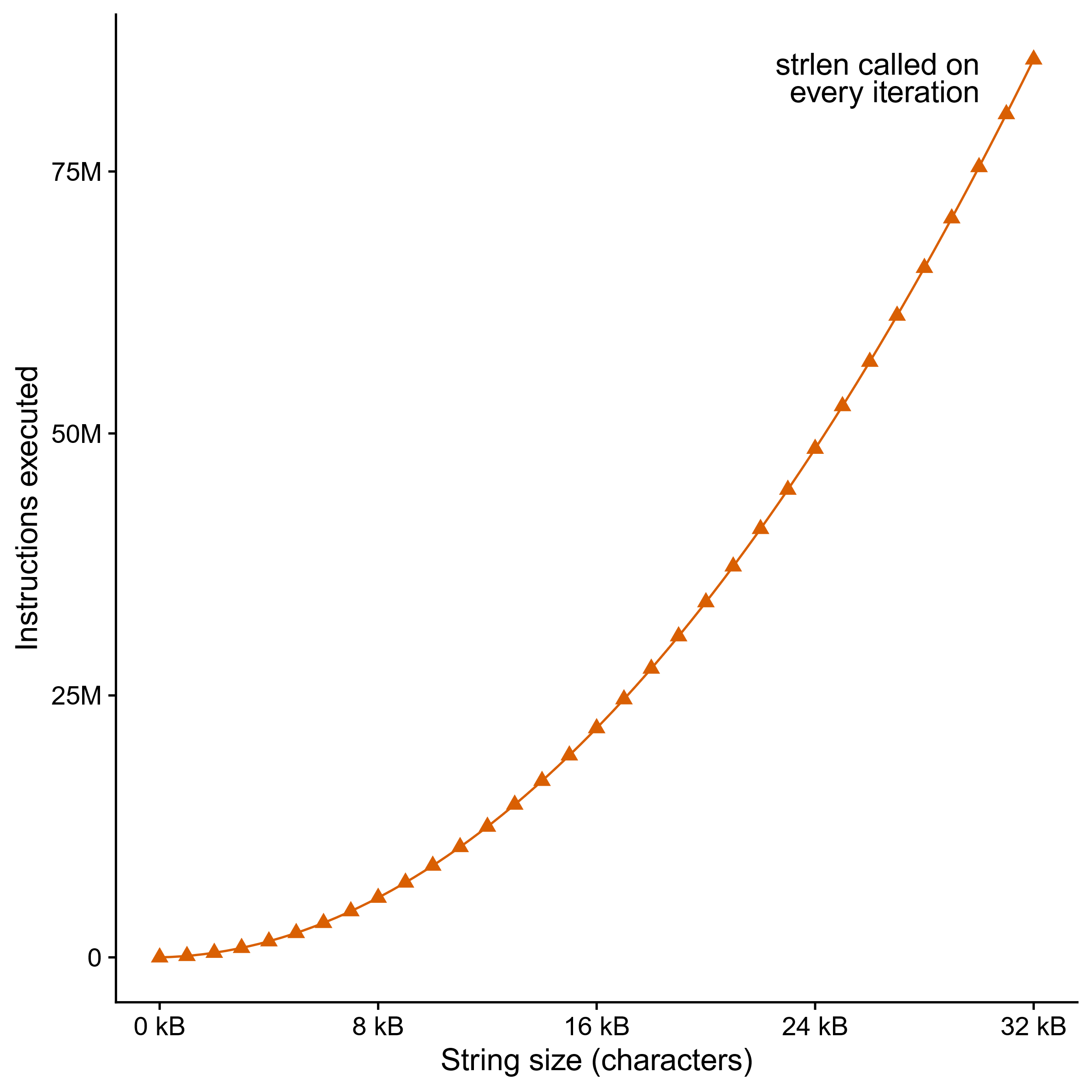 void lower_quadratic(char *s) {
  size_t i;
  for (i = 0; i < strlen(s); i++)
    if (s[i] >= 'A' && s[i] <= 'Z')
      s[i] += 'a' - 'A';
}
44
Can’t move functions out of loops
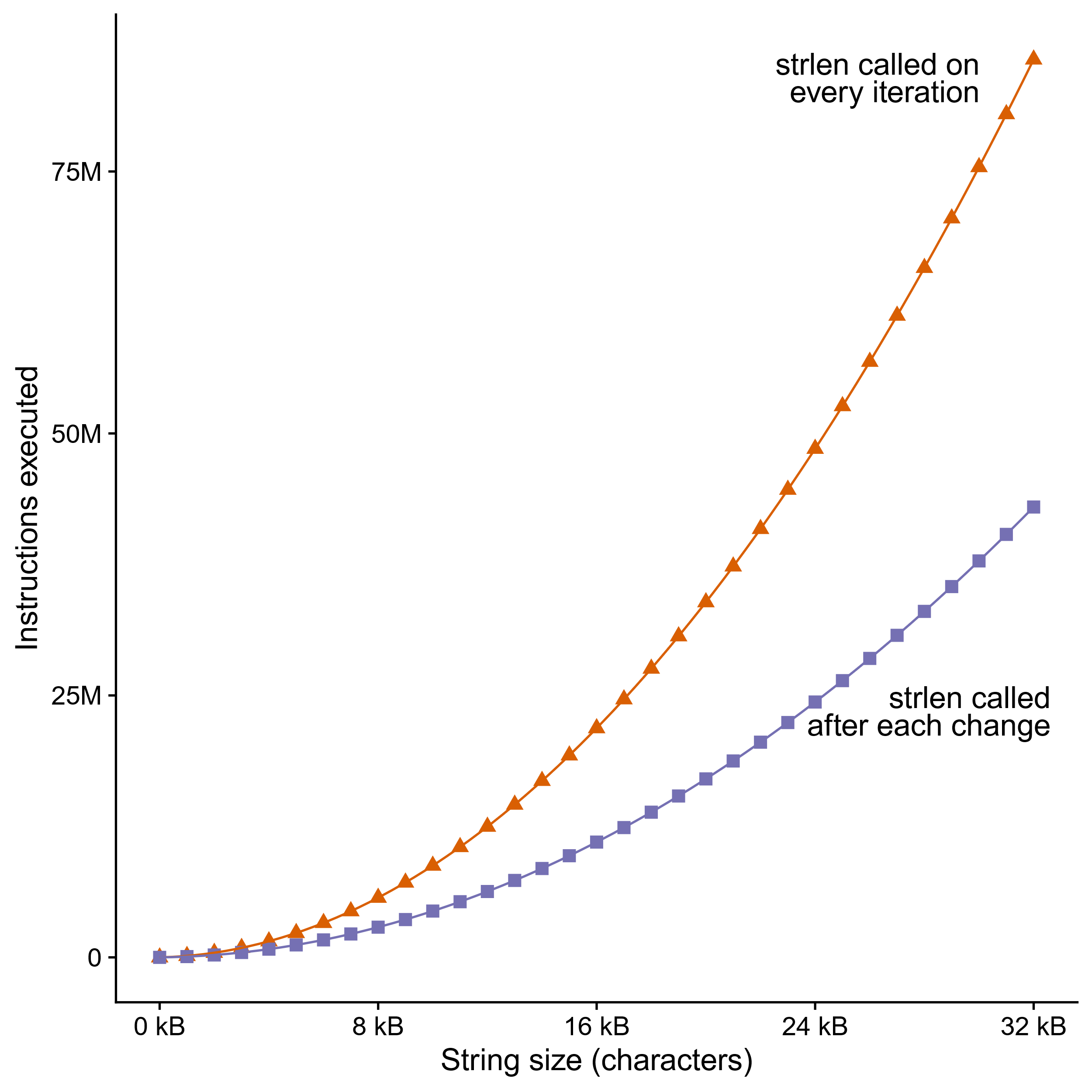 void lower_still_quadratic(char *s) {
  size_t i, n = strlen(s);
  for (i = 0; i < n; i++)
    if (s[i] >= 'A' && s[i] <= 'Z') {
      s[i] += 'a' - 'A’;
      n = strlen(s);
    }
}
45
Can’t move functions out of loops
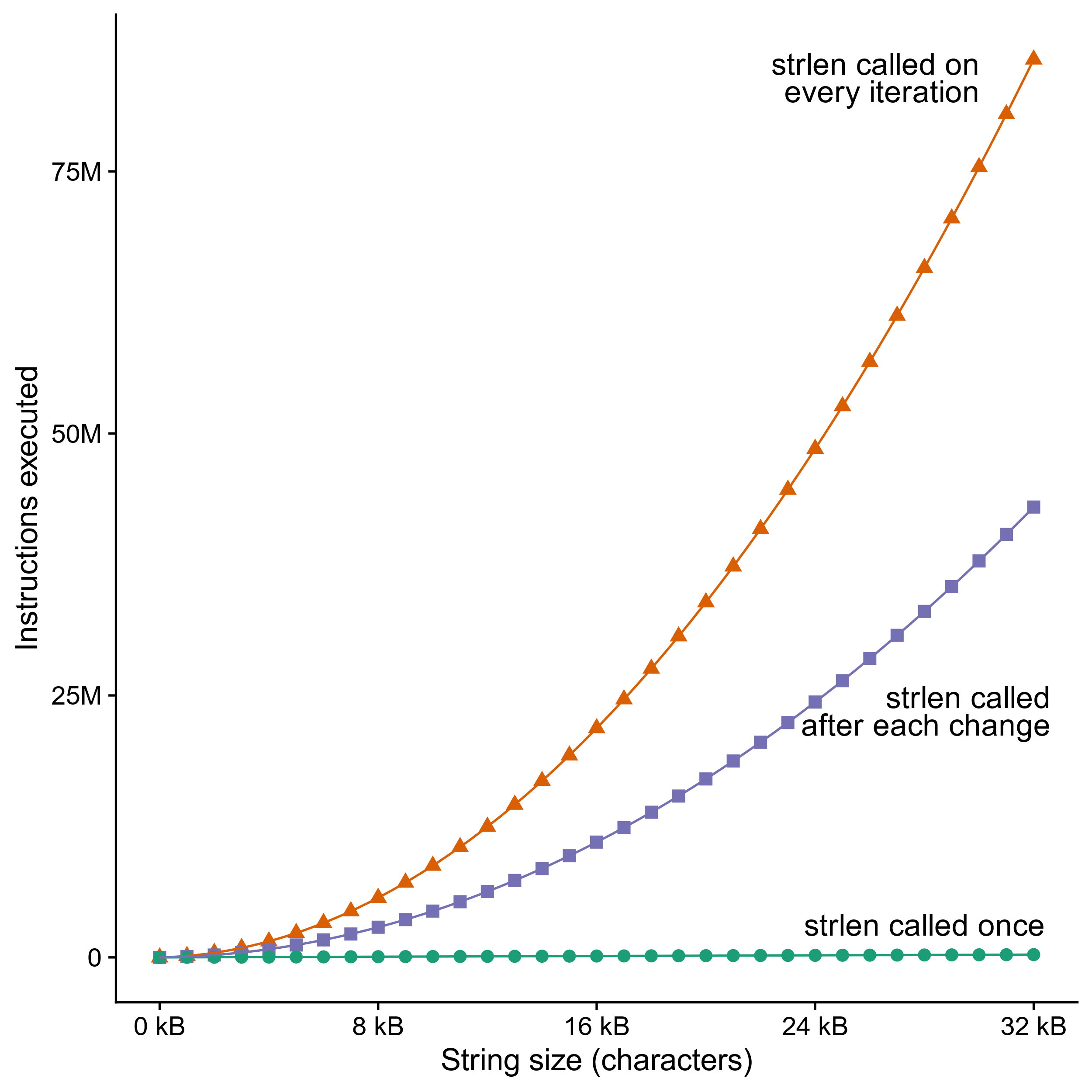 void lower_linear(char *s) {
  size_t i, n = strlen(s);
  for (i = 0; i < n; i++)
    if (s[i] >= 'A' && s[i] <= 'Z')
      s[i] += 'a' - 'A';
}
46
Can’t move functions out of loops
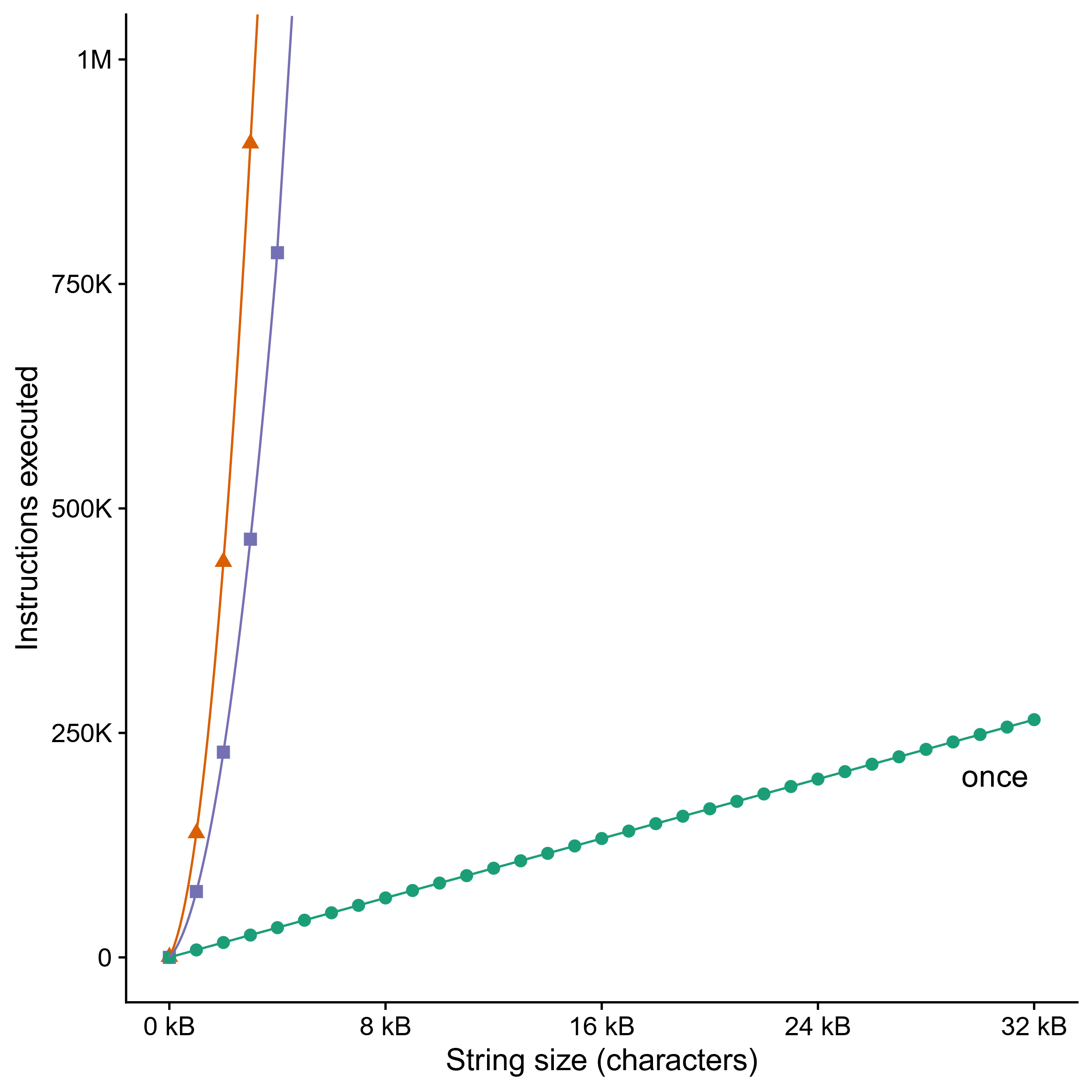 Even calling strlen() once is a linear function, it’s just that the others are terrible
Zoom in here shows that

Putting strlen() in the loop is a super common CS211 mistake
Although we let it slide
47
Optimization Challenges
Memory aliasing

Function calls

Non-associative arithmetic

Larger cache optimizations
48
Non-associative arithmetic
49
[Speaker Notes: Who can think of a mathematical operator – like addition, or matrix product, or whatever – that isn’t associative?  Paren A op B, close paren, op C is not the same as A op paren B op C, close paren?  [Demand at least two examples from class, then reveal next part of slide.]

These are my top three examples: octonions, which are like complex numbers, but with eight dimensions instead of two; vector cross product (unlike vector exterior product); and … floating point numbers.

[reveal] Floating point numbers aren’t associative because of rounding error.  If you add 1.0 to 1.5x10^38 in single precision IEEE float, it gets rounded back to 1.5x10^38, so if you then subtract 1.5x10^38 again you get zero. But if you do it in the other order, 1.5x10^38 minus 1.5x10^38 is zero, plus one is one.

[reveal] In C the compiler is only allowed to change order of operations if it gives the same result, so it has to be very cautious about reordering floating point math.]
Optimization Challenges
Memory aliasing

Function calls

Non-associative arithmetic

Larger cache optimizations
50
Larger cache optimizations
void mmm(double *a, double *b,
         double *c, int n) {
  memset(c, 0, n*n*sizeof(double));

  int i, j, k, i1, j1, k1;
  for (i = 0; i < n; i+=B)
    for (j = 0; j < n; j+=B)
      for (k = 0; k < n; k+=B)
        for (i1 = i; i1 < i+B; i1++)
          for (j1 = j; j1 < j+B; j1++)
            for (k1 = k; k1 < k+B; k1++)
	   c[i1*n+j1] += a[i1*n + k1]
                          * b[k1*n + j1];
}
void mmm(double *a, double *b,
         double *c, int n) {
  memset(c, 0, n*n*sizeof(double));

  int i, j, k;
  for (i = 0; i < n; i++)
    for (j = 0; j < n; j++)
      for (k = 0; k < n; k++)
        c[i*n + j] += a[i*n + k] 
                    * b[k*n + j];
}
j1
j
c
a
b
c
a
b
=
x
=
x
i
i1
Block size B x B
Compiler cannot do this transformation automatically
51
[Speaker Notes: For example, remember last week we talked about how much matrix multiply speeds up if you do it in blocks for better cache use?

The compiler can’t do that transformation for you.

Unless maybe there’s a special option, like GCC’s –ffast-math, to tell it not to worry about getting the numbers right.]
Break + Relevant xkcd
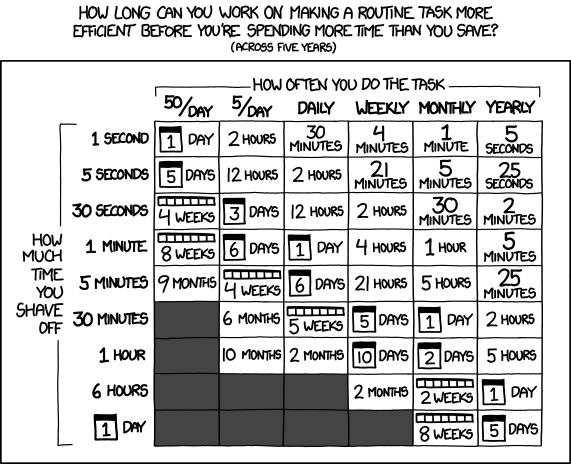 https://xkcd.com/1205/
52
Outline
Compilers and Optimizations

Local Optimizations
Global Optimizations

Obstacles to Optimization

GNU C Compiler (GCC)
53
GNU C Compiler (GCC)
Very widely used compiler
Created in 1987
Originally just supported C, but now supports several languages
C, C++, Objective-C, Fortran, Ada, D, Go, (Rust support in progress)

Collection of tools that perform the compilation steps
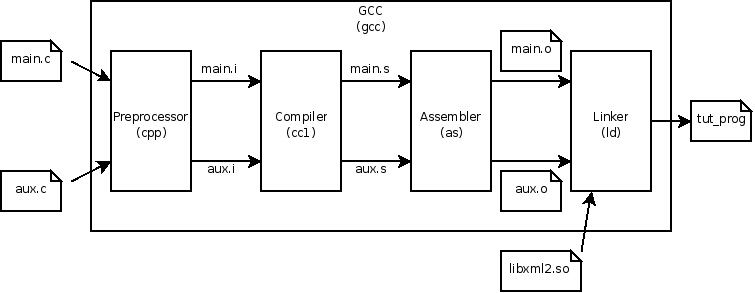 54
Enabling optimizations
Flag given to gcc chooses optimization levels
-O# where # is one of {0, 1, 2, 3, s} (and a few custom others)
(that flag is a capital Oh for Optimization, not a zero)

-O0 is the default (oh zero)
Almost all optimizations are disabled
Code compiles more quickly!
Assembly is mostly a direct translation of the C code
55
More advanced optimizations
Each level up from there is just a collection of optimizations

-O1
-fauto-inc-dec-fbranch-count-reg
-fcombine-stack-adjustments
-fcompare-elim
-fcprop-registers
-fdce
-fdefer-pop
-fdelayed-branch
-fdse
-fforward-propagate
-fguess-branch-probability
...
Explanation of optimizations:https://gcc.gnu.org/onlinedocs/gcc/Optimize-Options.html
56
Optimizations examples in godbolt
Go to Godbolt!
57
Code examples for Godbolt
long square(long num) {
  return num*num;
}

long multi_loop(long orig_value){  long new_value = 0;  for (int i=0; i<4; i++) {    for (int j=0; j<8; j++) {      new_value += 1;    }    new_value += orig_value;  }  return new_value;}
long complex(long a, long b) {
  if (a > b) {
    b *= 2;
  } else {
    a += 10;  }

  return a+b;
}
58
Architecture-dependent optimizations
By default, GCC knows which ISA you are compiling for
x86-64

GCC does not know the specific processor you’re compiling for
So it can make architecture-dependent choices
But it cannot make processor-dependent optimizations

-march=cpu-type
Informs GCC of the specific processor you’re on
Make sure you tell it the correct processor!
The wrong one might lead to code that crashes
59
Optimizations in SETI Lab
Enable optimizations to start with
This should be enough to get you to 100%
Assuming you’ve got the concurrency part correct

To achieve extra credit
Look into more advanced flags and what they do

Consider what optimizations you could perform on the code that the compiler cannot
Note: must focus these on the loops that are doing the most work
60
Be sure to apply optimizations to everything!
Common SETI Lab bug: only apply optimizations to p_band_scan.c
In reality, much of the work is performed in the functions it calls to do signal processing

Be sure to make clean and then recompile everything after enabling or changing optimizations
61
Compilers courses
Is this lecture content interesting to you?
There is a LOT more depth here

Certainly more advanced optimizations

Also the idea of how does a compiler parse and understand your code


Courses to consider:
CS322 – Compiler Construction
CS323 – Code Analysis and Transformation
62
Outline
Compilers and Optimizations

Local Optimizations
Global Optimizations

Obstacles to Optimization

GNU C Compiler (GCC)
63